き　けん　   大雨が降ったときの危険と                     たい さく　　　　  さぐ　　　   その対策を探ろう①
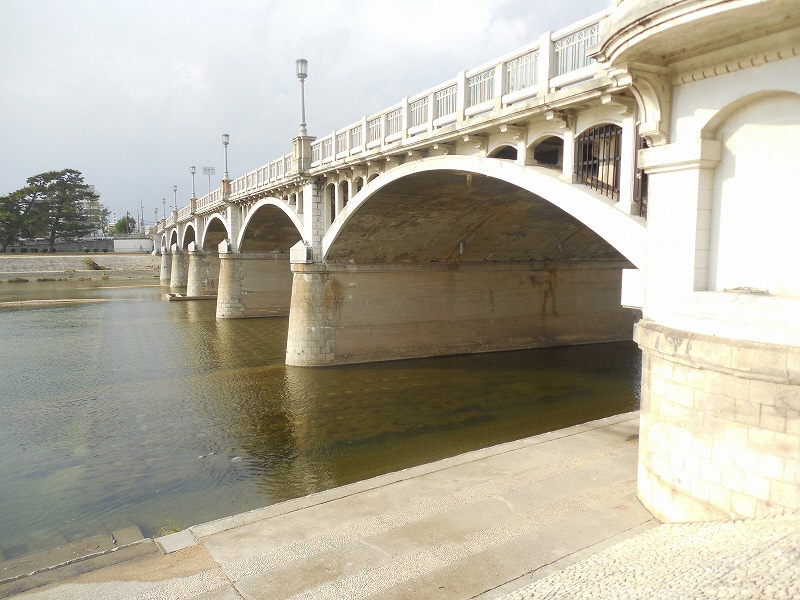 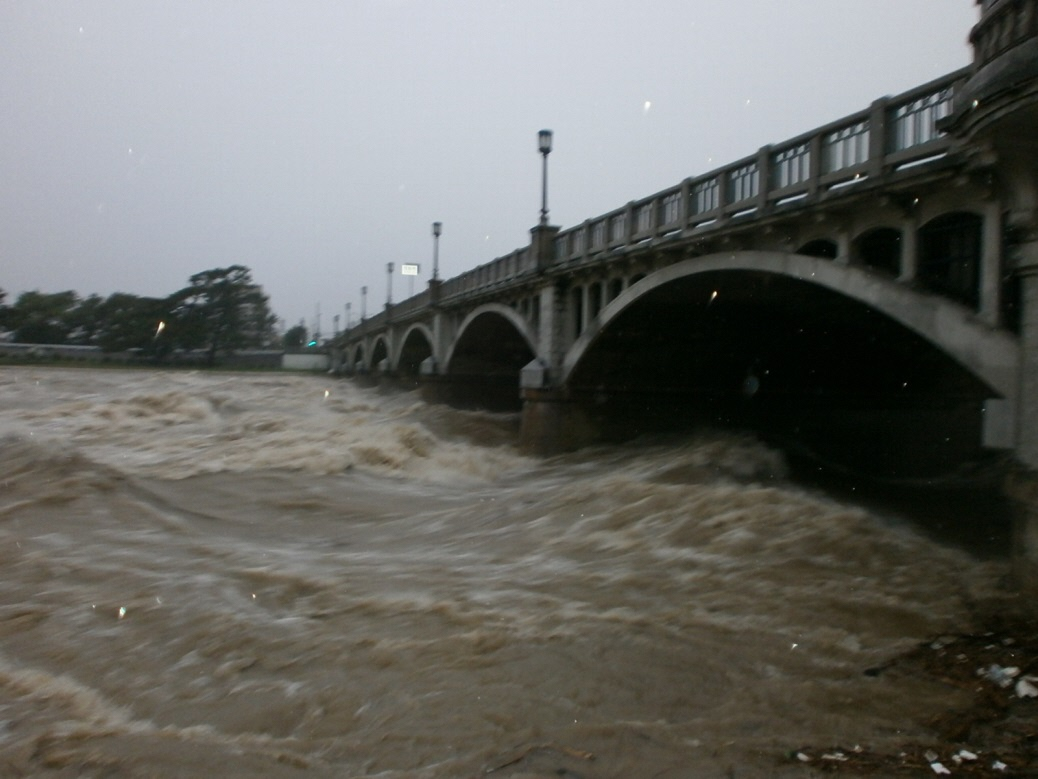 兵庫県土整備部
土木局
総合治水課
ある県内の高校の運動場の写真です
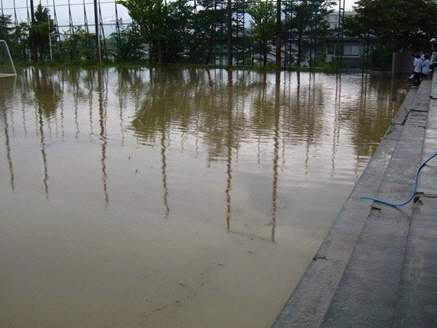 この２枚の写真から気づいたことを意見交換しましょう。
水害はとても恐ろしい！
国道2号付近
２０１３年　台風18号による出水状況
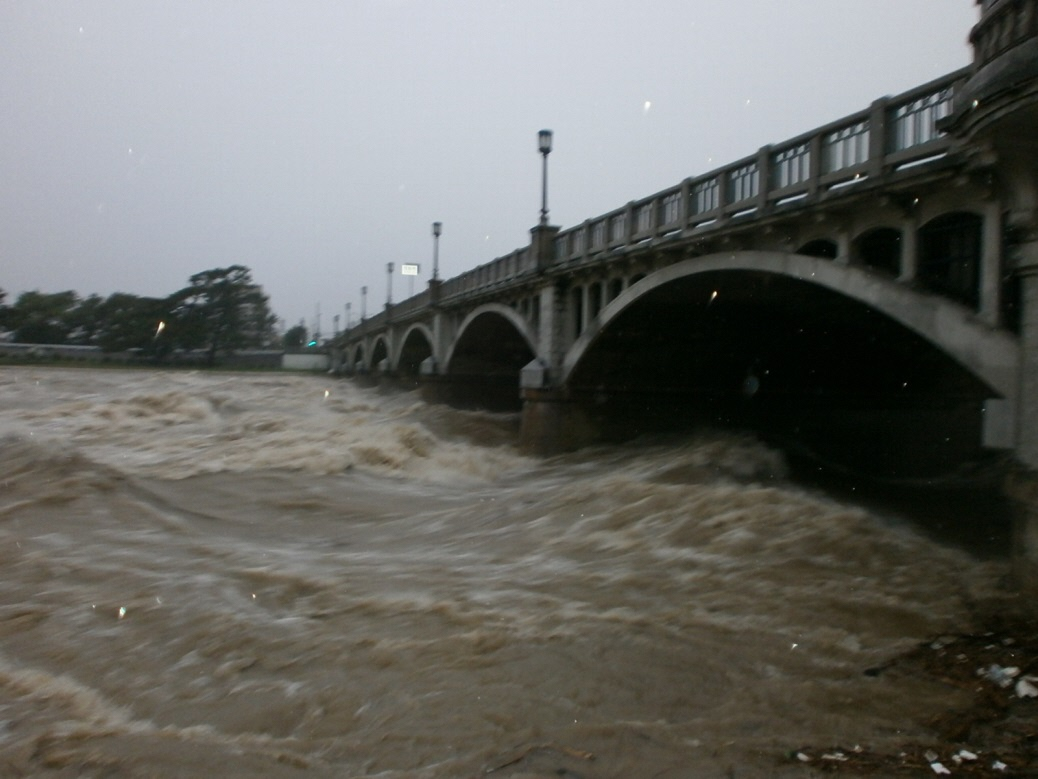 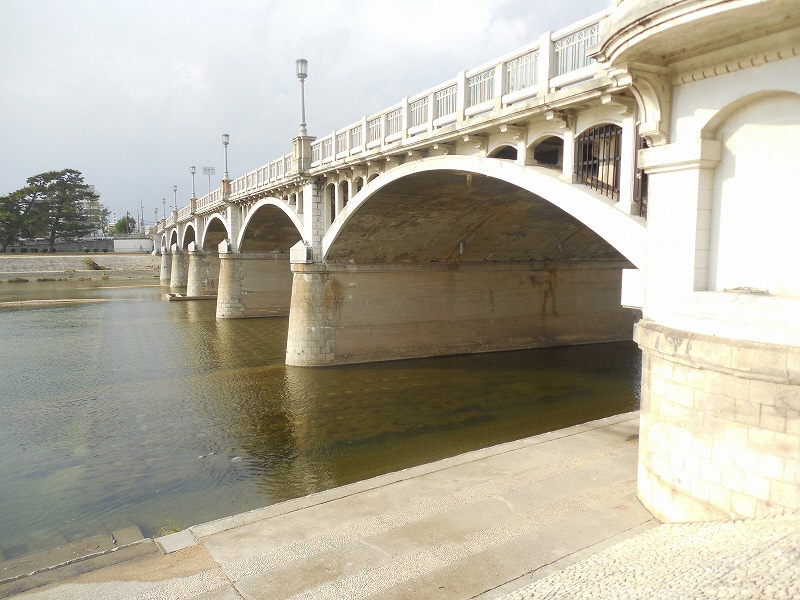 平常時
出水時
3
兵庫県各地の水害被害
私たちの身近でもおこる
水害の被害を見ていきましょう。
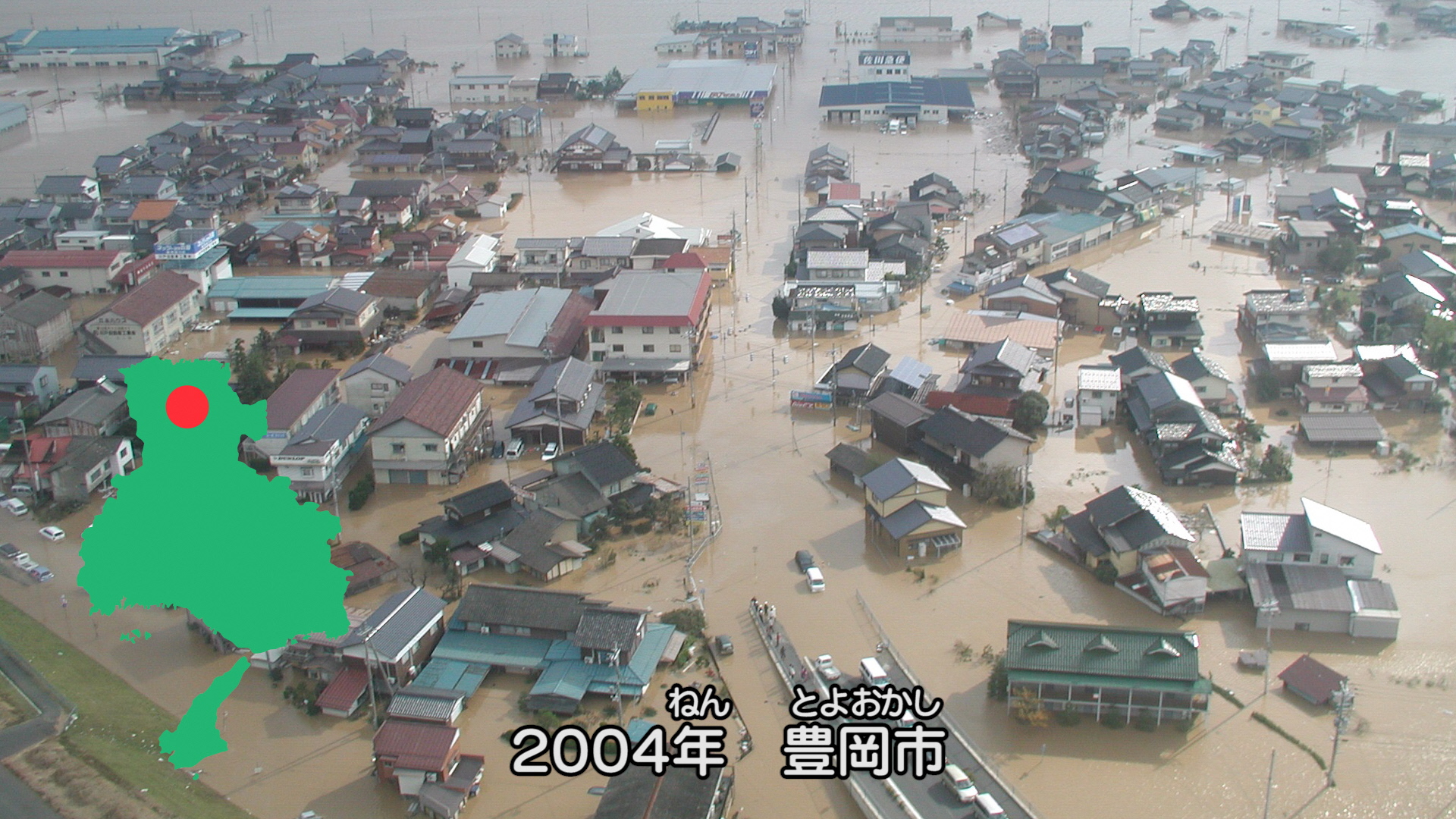 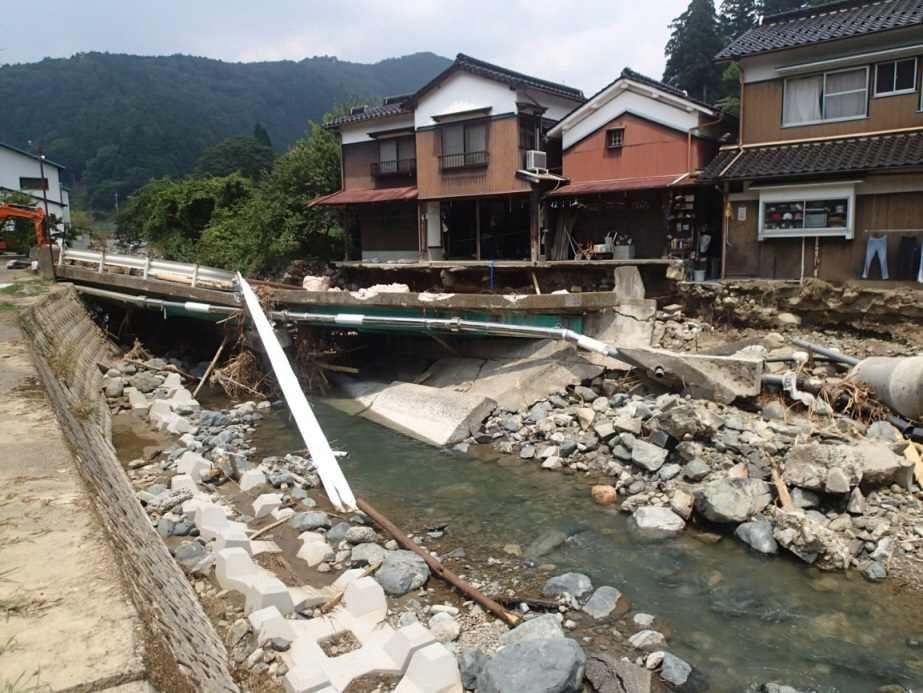 ２０１８年夏　大雨被害
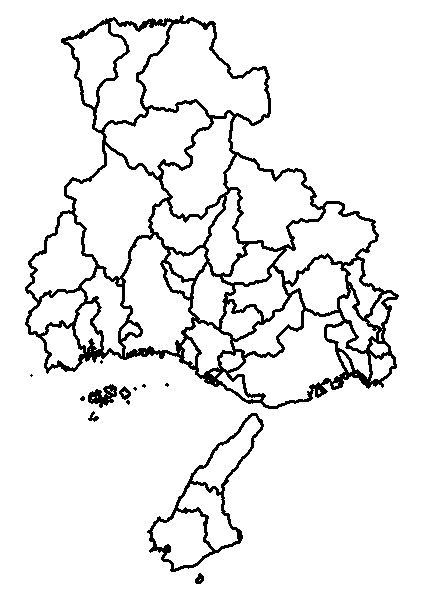 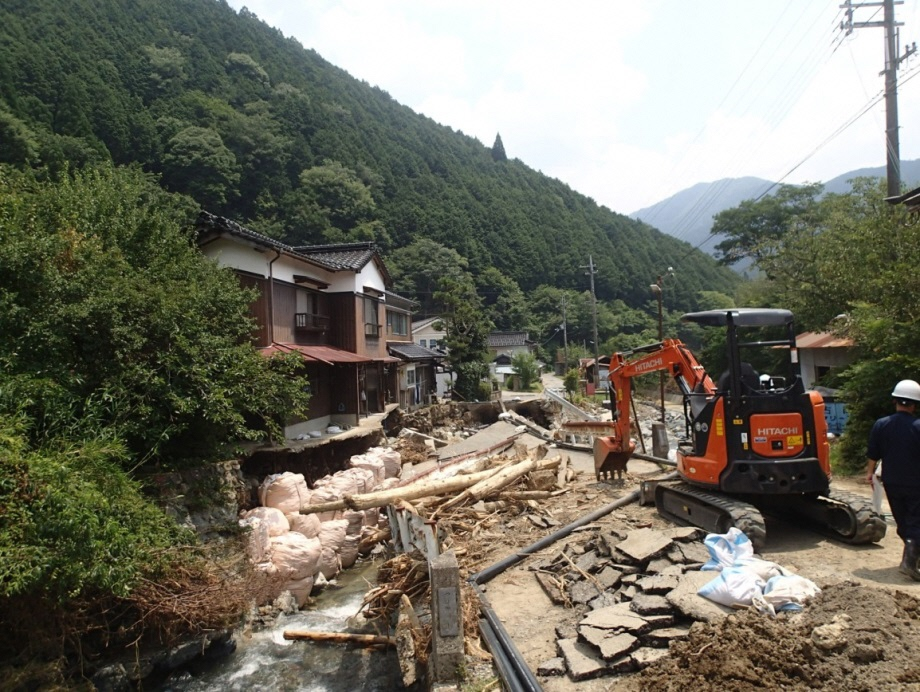 阿舎利川
（宍粟市）
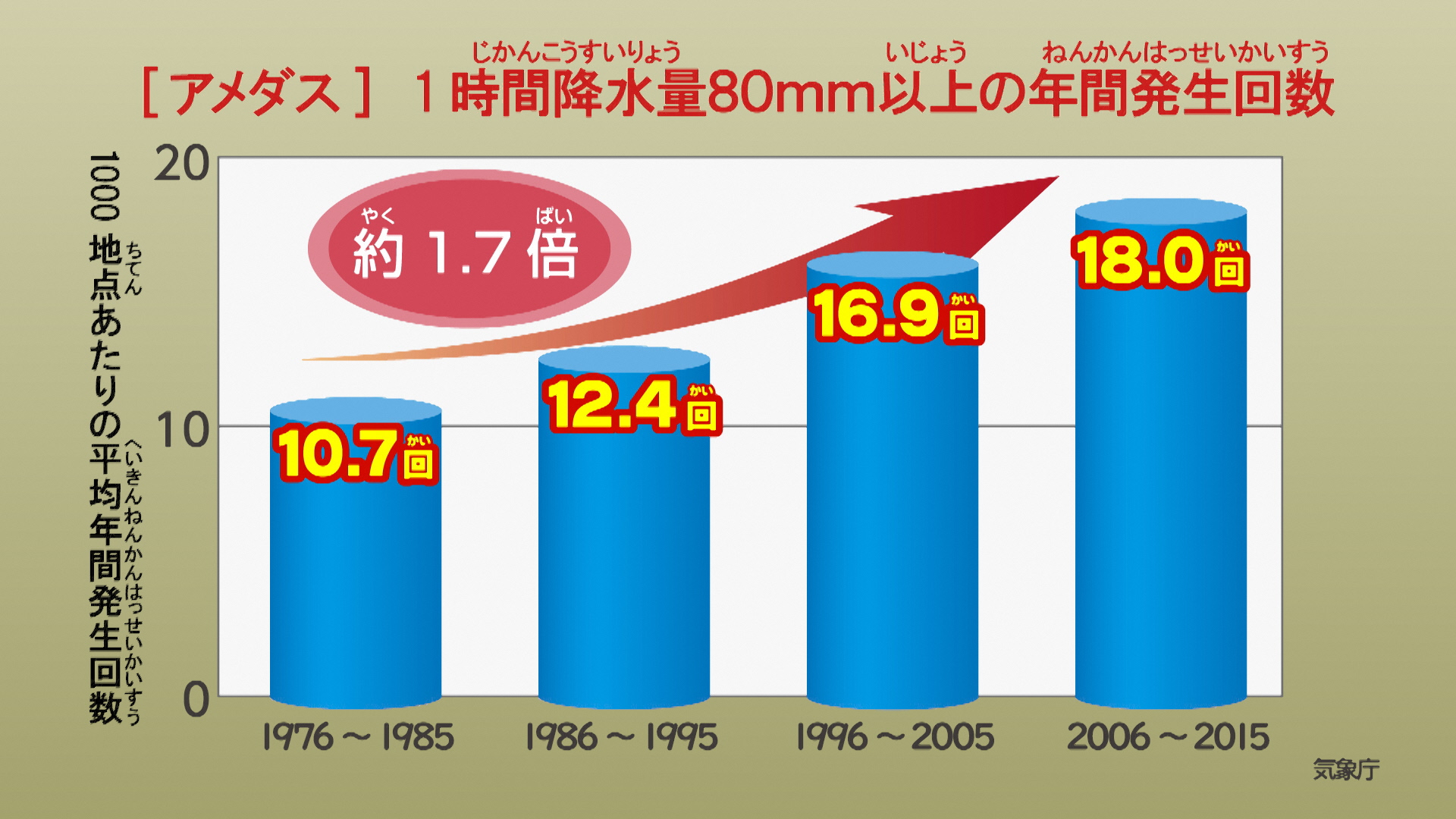 ２枚の写真を比べてみよう
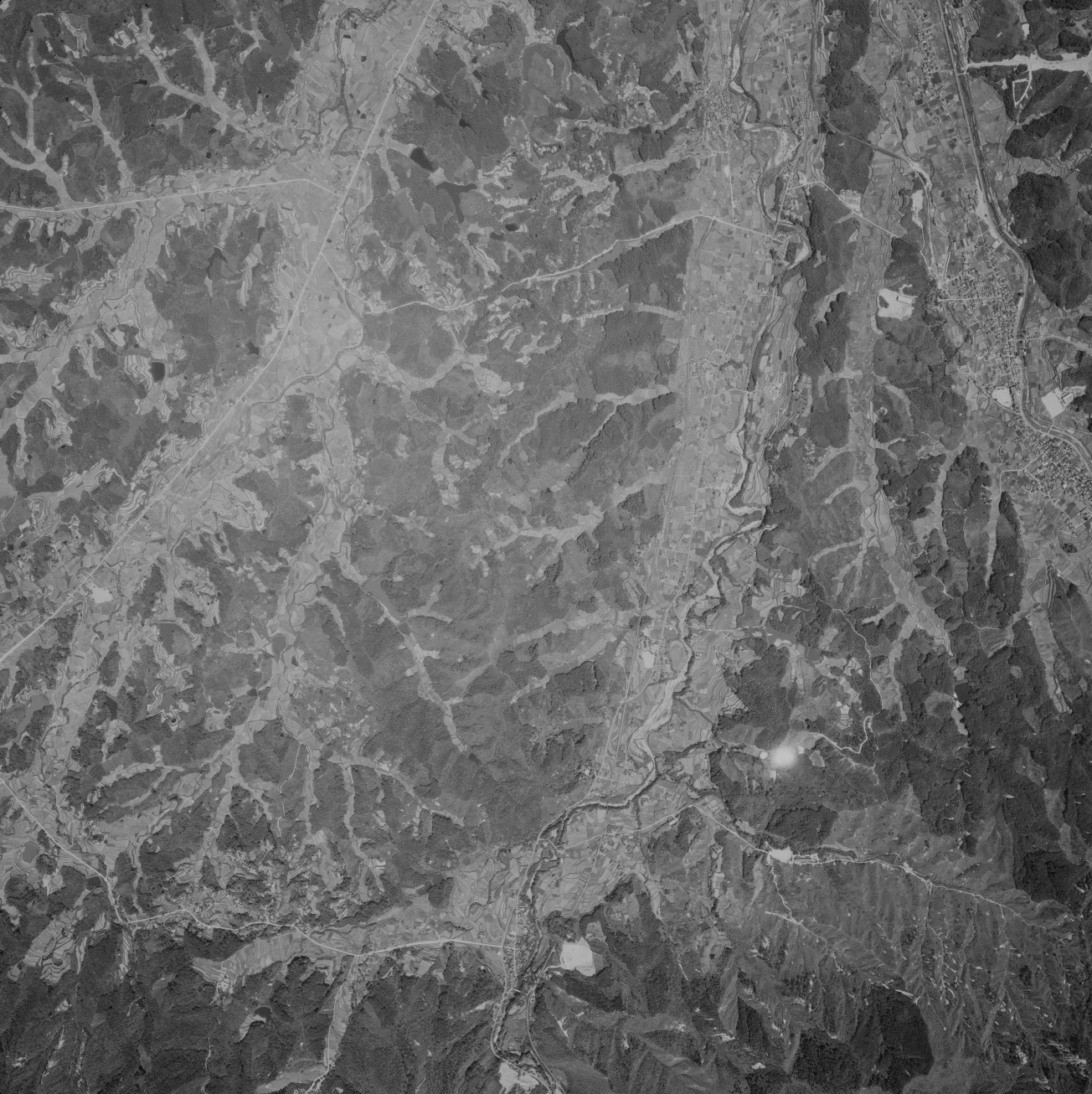 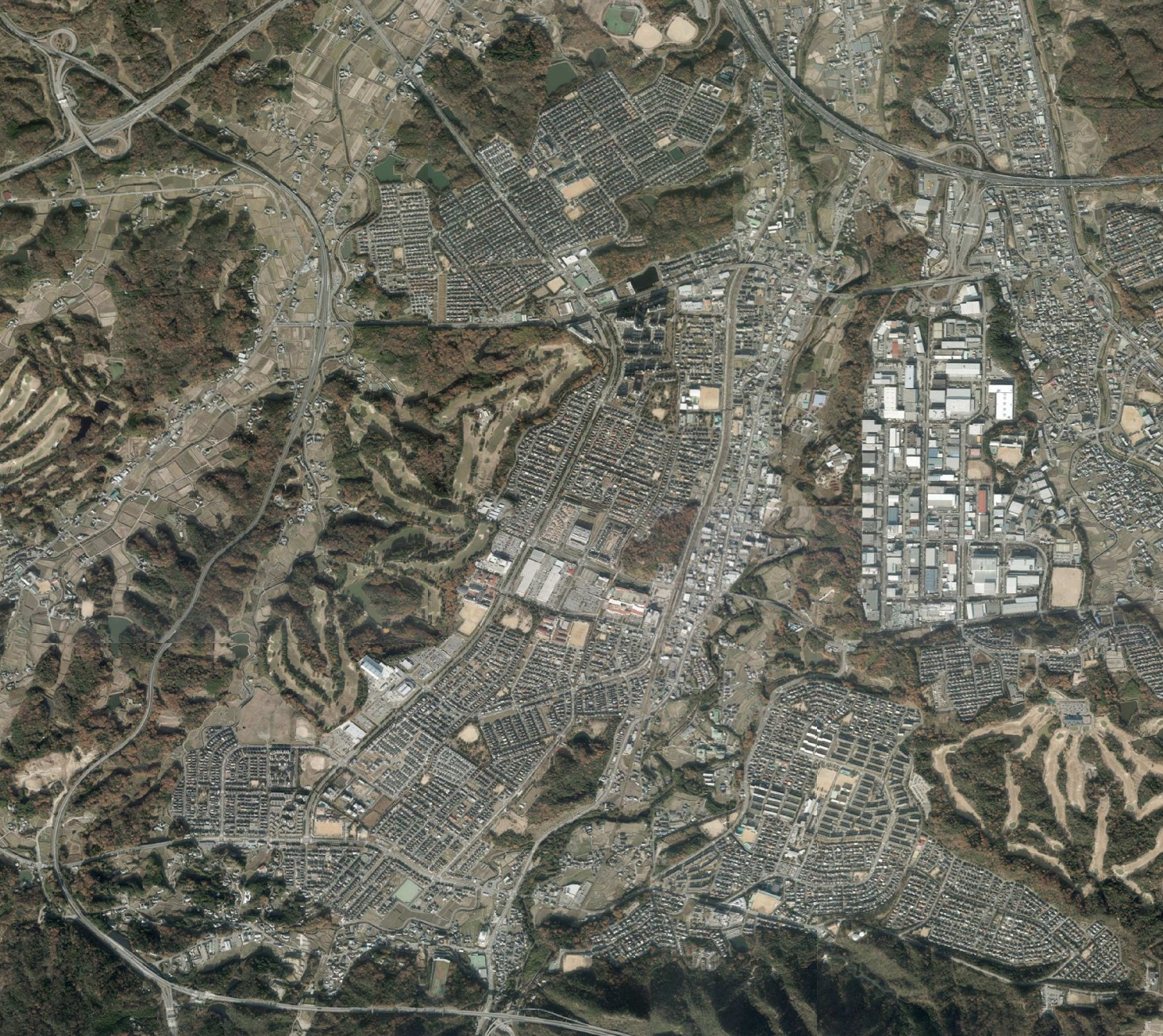 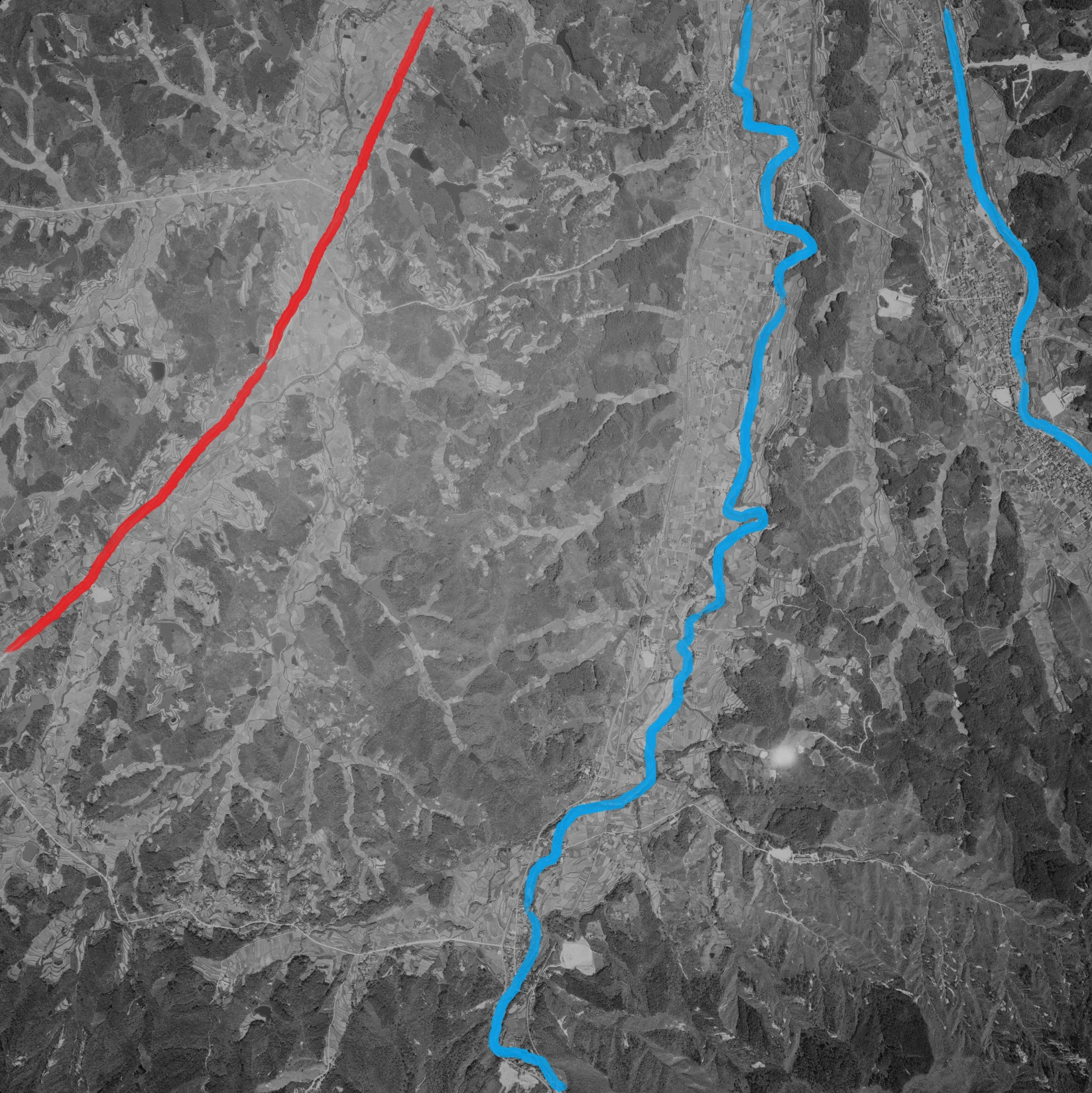 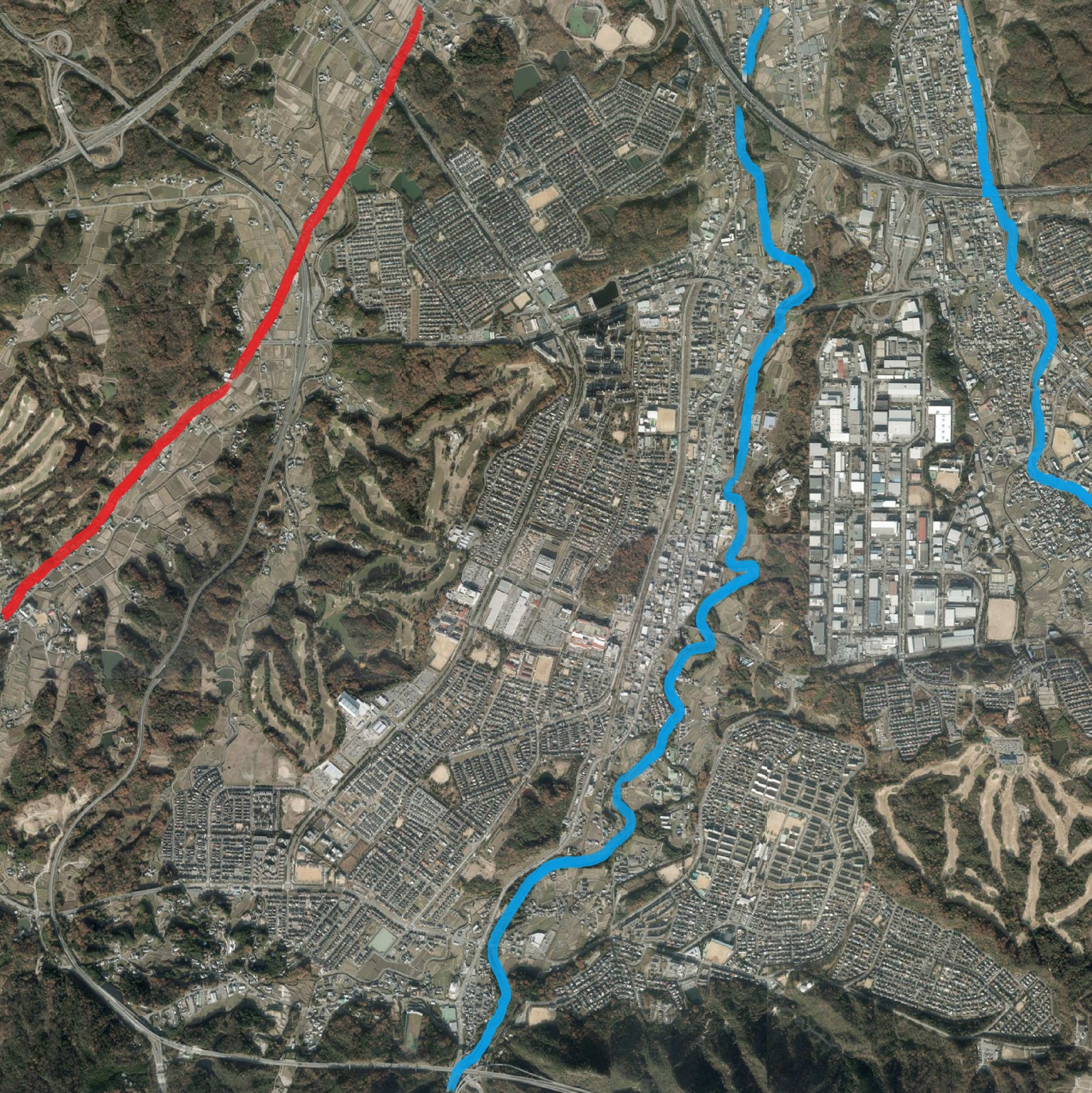 道路（赤線）と川（青線）を
入れてみました。
西宮北インター
この２枚の写真から、
　　何がわかりますか。
神有カントリー
クラブ
山口町
藤原台
つるやカントリー
クラブ
有野台
1964年
と
現在